Работа со слабоуспевающими воспитанниками
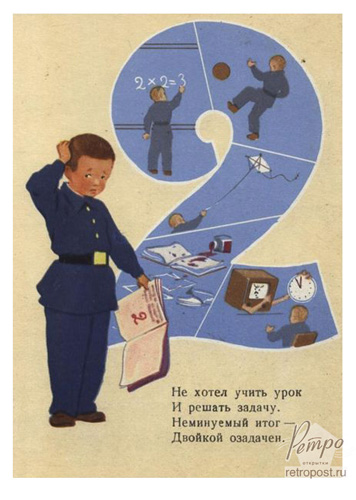 Особенности слабоуспевающих учащихся:
Низкий уровень знаний, как следствие этого низкий уровень интеллектуального развития. 
Отсутствие познавательного интереса. 
Не сформированы элементарные организационные навыки. 
Учащиеся требуют индивидуального подхода с психологической и педагогической (в плане обучения) точки зрения. 
Отсутствие адекватной самооценки со стороны учащихся.
Причины учебной неуспеваемости:
1. Низкий уровень умственного развития.
Причины: 
Педагогическая запущенность. 
Частые заболевания. 
Органические нарушения центральной нервной системы и головного мозга. 
Проявляется: 
Не умеет устанавливать причинно-следственные связи. 
Не умеет учитывать все признаки предмета или явления. 
Не умеет видеть общее.
Причины учебной неуспеваемости:
2. Несформированность учебных навыков. 
1) Не может работать с текстом. 
2) Не может выделять главное, существенное. 
3) Не может организовать свое время и распределить усилия.
Причины учебной неуспеваемости:
3. Отсутствие познавательного интереса.
Обусловлено: 
С учеником никто не занимался, не развивал его познавательные способности. 
Воспитаннику мало что интересно, он не посещает кружки и секции, не читает книг, а предпочитает пустое времяпрепровождение.
Причины учебной неуспеваемости:
4. Несформированность произвольной сферы.
5. Низкий познавательный интерес.
6. Низкий уровень развития словесно-логического мышления. 
7. Низкая работоспособность: утомляемость, истощаемость, медленный темп работы.
В работе со слабоуспевающим учеником необходимо выяснить причину отставания, определить действительный уровень его знаний, после чего «возвратить его» на ту ступень обучения, где он будет соответствовать требованиям программы, Государственным Образовательным Стандартам.
 
	В работе со слабоуспевающим учеником необходимо продумать и осуществить индивидуальный план обучения.
Учитель должен:
1. Знать психическое развитие ученика
2. Стремиться понять и принять каждого ученика. 
3. Создать спокойную обстановку и благоприятный психологический климат на уроке. 
4. Проявлять  разумную требовательность, неиссякаемое терпение, справедливую строгость,   веру в возможности ученика. 
5. Уметь встать на позиции ученика. 
6. Уметь вести непринужденный диалог. 
7. Стремиться к внешней занимательности. 
8. Использовать средства невербального общения
Учитель должен:
9. Учить  суворовцев работать со словарями и другим справочным материалом. 
10. В обучении применять опережающее обучение, различные формы групповой работы, взаимоопрос, самоконтроль, конспекты-блоки по разным темам.
11. Рационально распределять учебный материал (трудное – сначала!). 
12. Применять частую смену видов деятельности на уроке. 
13. Многократно проговаривать и закреплять материал урока. 
14. Стремиться к алгоритмизации деятельности.
Рекомендации преподавателям по работе со слабоуспевающими учащимися на уроке:
Создайте доброжелательную атмосферу при опросе. 
Не увеличивайте темп опроса, разрешите ученикам дольше готовиться у доски.
Предложить ученику примерный план ответа. 
Предложите пользоваться наглядными пособиями по теме ответа, которые помогут ученику изложить суть тематики. 
Стимулируйте учащихся положительной оценкой, похвалой, подбадриванием.
Рекомендации преподавателям при изложении нового материала на уроке:
Поддерживайте интерес к усвоению темы учащимися. 
Обращайтесь к слабым ученикам с вопросами, определяющими степень их понимания учебного материала. 
Привлекайте слабоуспевающих учеников к помощи при подготовке приборов, пособий, опытов.
Рекомендации преподавателям при организации самостоятельной работы на уроке:
Разбейте задания на этапы, части. 
Напоминайте об аналогичных заданиях выполненных ранее учащимися. 
Ссылайтесь на приемы и способы выполнения задач и примеров.
Напоминайте о правилах и свойствах, необходимых при выполнении учебного материала. 
Помогайте в нахождении рациональных путей выполнения заданий и упражнений.
Инструктируйте о правилах оформления выполненных заданий. 
Стимулируйте самостоятельность в выполнении заданий слабоуспевающими учениками.